Figure 2. Expression and effects of atypical chemokines (ACKs) in ischemic stroke.
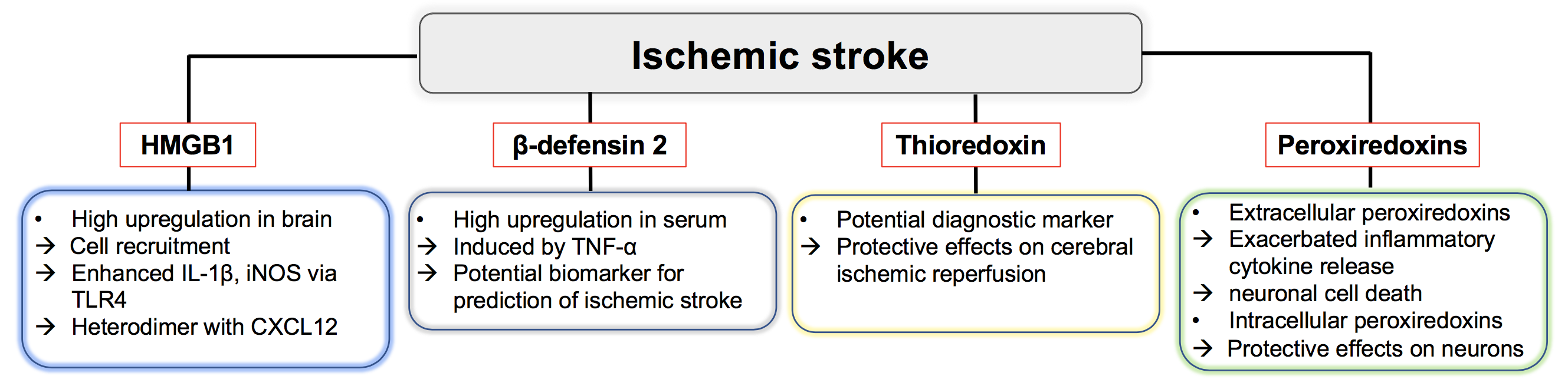 Wang et al., Conditioning Medicine 2021; 4(1):39-57.